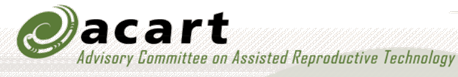 Art symposiumwellingtonFriday 10th February 2017
Considerations and Tensions in Respect of ART in Maori and Pasifika contexts
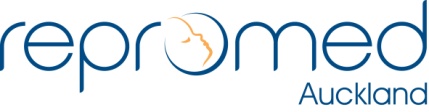 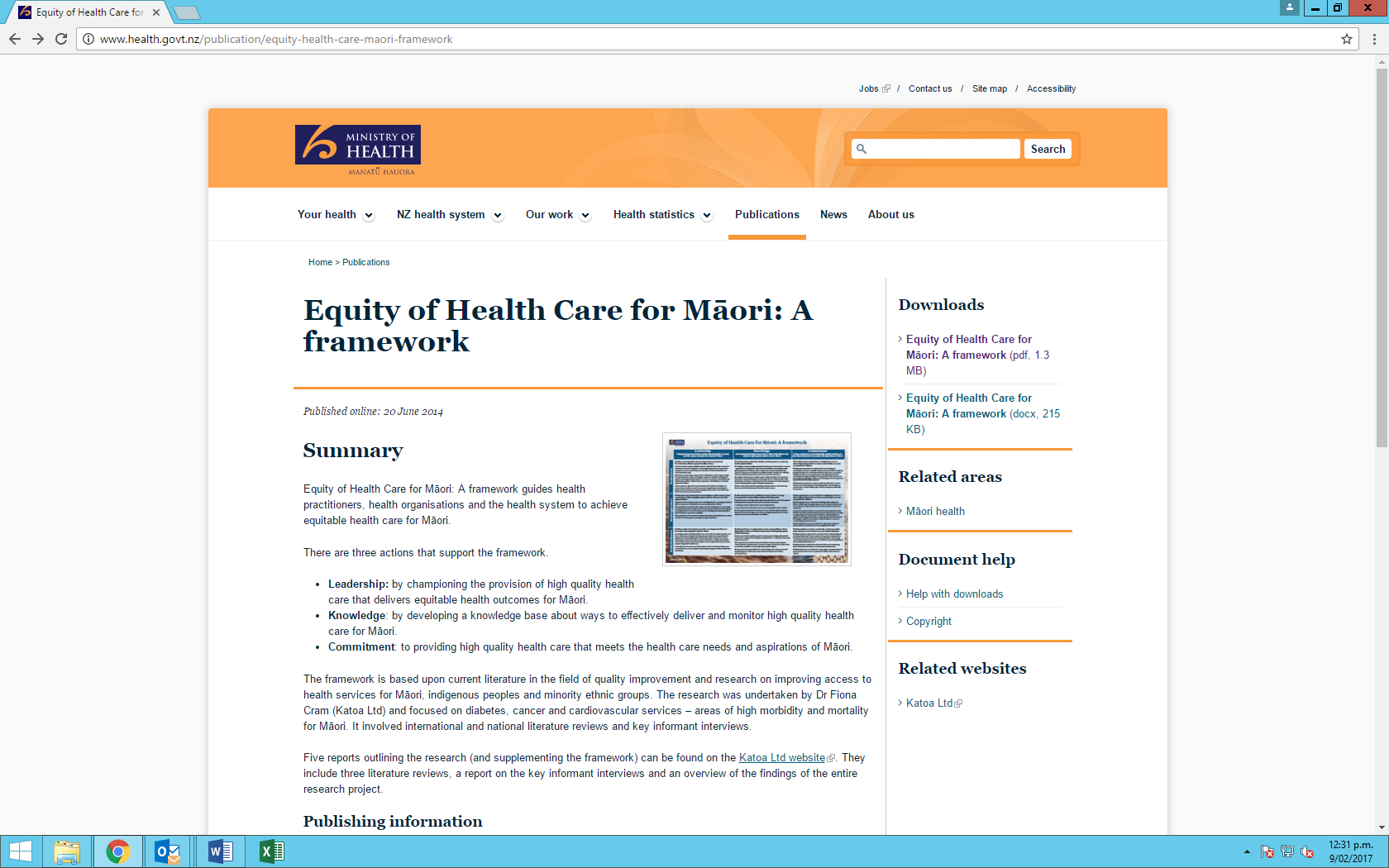 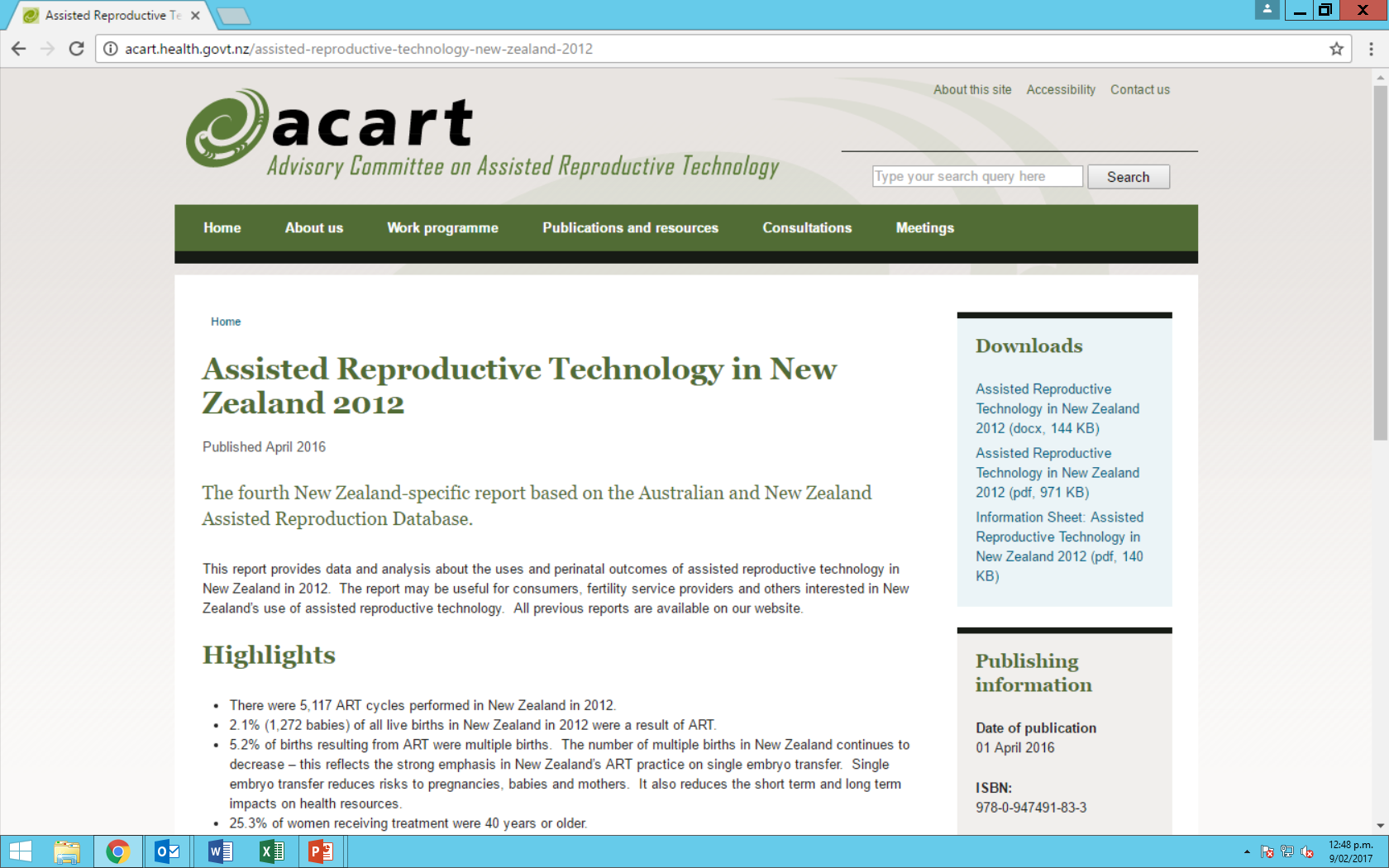 Ethnic specific FSA rates adjusted for age (FSAs 1 July 2015-30 June 2016 adjusted against 2015 census estimations) Excludes Northland (includes ADHB WDHB CMDHB)
BMI as an exclusion criteria
“In NZ, the BMI threshold of less than 32 kg/m seems harsh for Maori or Polynesian women. The BMI level of 32 for a 30 year old European woman is at about the 90th percentile compared with 70th percentile for Maori and Pacific Island women. Despite this the same CPAC model and the BMI threshold was used for all ethnic groups”. 


 Prioritising for fertility treatments – the effect of excluding women with a high body mass index -WR Gillett, T Putt, CM Farquhar
BJOG 2006
BMI as an exclusion criteria
Mr. Fertility Authority, Tear Down That Weight Wall!
Richard S. Legro*
Departments of Obstetrics and Gynecology and Public Health Sciences, Penn State College of Medicine, M.S. Hershey Medical Center, 500 University Drive, H103, Hershey, PA 17033, USA
*Correspondence address. Tel: +(717)-531-8478; Fax: (717)-531-6286; E-mail: RSL1@PSU.EDU
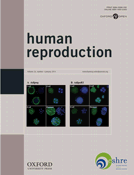 BMI as an exclusion criteria
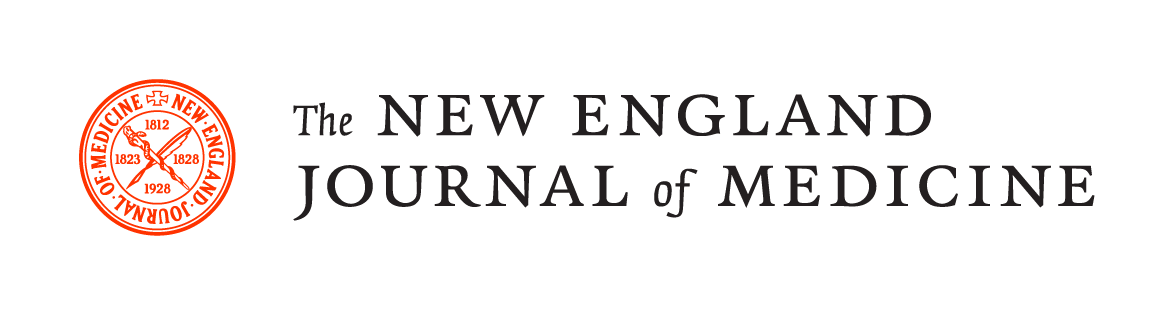 Randomised Trial of a Lifestyle Program in Obese Infertile Women
-May 2016

Conclusion: a lifestyle intervention preceding in fertility treatment as compared with prompt infertility treatment did not result in higher rates of a vaginal birth of a healthy singleton at term within 24 months after randomisation.